Муниципальное казенное образовательное учреждение « Горковская специальная(коррекционная) общеобразовательная школа-интернат для обучающихся, воспитанников с ограниченными возможностями здоровья»Музыкальные танцы и песенки с движением
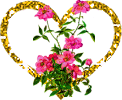 Составила М.А.Булыгина
Учитель музыки
Первой квалификационной категории
2014 г
Шел по крыше воробей.
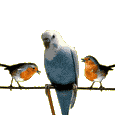 1. Ведущий: Шел по крыше воробей!Дети (хором): Бей, бей, бей!Ведущий: Собирал себе друзей.Дети (хором): Зей, зей, зей!Ведущий: Много, много, много нас,Дети хором: Нас, нас, нас!Ведущий: Встанут... (называет любые имена) все сейчас!(Ребята, носящие названные имена, встают, раскланиваются)
Игра "Ежики".
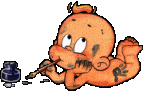 Ведущий:Два притопа, два прихлопа,Ежики, ежики!Наковали, наковалиНожницы, ножницы.Бег на месте, бег на месте,Зайчики, зайчики!Ну-ка дружно, ну-ка вместе:(по очереди) "Девочки!", "Мальчики!".
Игра "Петьки-Васьки"
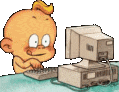 Ведущий:На солнечной поляночкеСтоит высокий дом,А в доме том высокомЖивет веселый гном.Гном, как тебя зовут?
Дети 1 отряда (хором):Петька!У меня рубашка в клетку.Я пришел к вам, детки,Чтобы съесть конфетку.Ведущий:На солнечной поляночке
Ведущий:На солнечной поляночке
 Стоит высокий дом,А в доме том высокомЖивет веселый гном....Гном, как тебя зовут?
Дети 2 отряда (хором):Васька!У меня штаны в горошек.Я пришел из сказки,Потому что я хороший.
Кричалка  «О алес бамбалес»
Ведущий:- О, але!- Олес бамбалас!- О сава саваимба!- О кикилис бамба,- О, я бананы ем!- О, апельсины ем!- О, пионеров ем!-Настроенье каково?Дети:- Во!!! (показывают жест "замечательно" движением большого пальца)Ведущий:- Все такого мнения?Дети:- Все без исключения!Ведущий:- Может, сядем, отдохнем?Дети:- Лучше песенку споем!
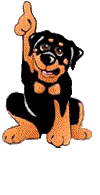 Игра "Джон Браун Бой".
Ведущий:Джон Браун Бой намазал лыжи один раз (повторяется 3 раза)И поехал на Кавказ.
( с последующим повторением каждое слово заменяется  хлопком)
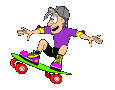 Молодцы! До новых встреч!